ФОТООтчетоб инновационной деятельностипо теме: «Оптимизация партнерских отношений ДОУ и семьи при формировании у детей основ физической культуры и здорового образа жизни»за I полугодие 2018-2019 учебного года.
Сентябрь «Включайся» играем в детско-родительском сообществе.
Октябрь «Для игры препятствий нет», играем с бабушками воспитанников гр. «Кораблик» и пожилыми людьми ГБУ КЦСОН  .
ОКТЯБРЬ Родительское собрание в нетрадиционной форме «Мы за здоровый образ жизни»
НОЯБРЬ «Ступеньки роста» - игры с участием младших школьников .
НОЯБРЬ альбом «Наши семейные спортивные традиции»
ДЕКАБРЬ «По дороге в Новый год» - привлекаем детей из детского сада «Солнышко».
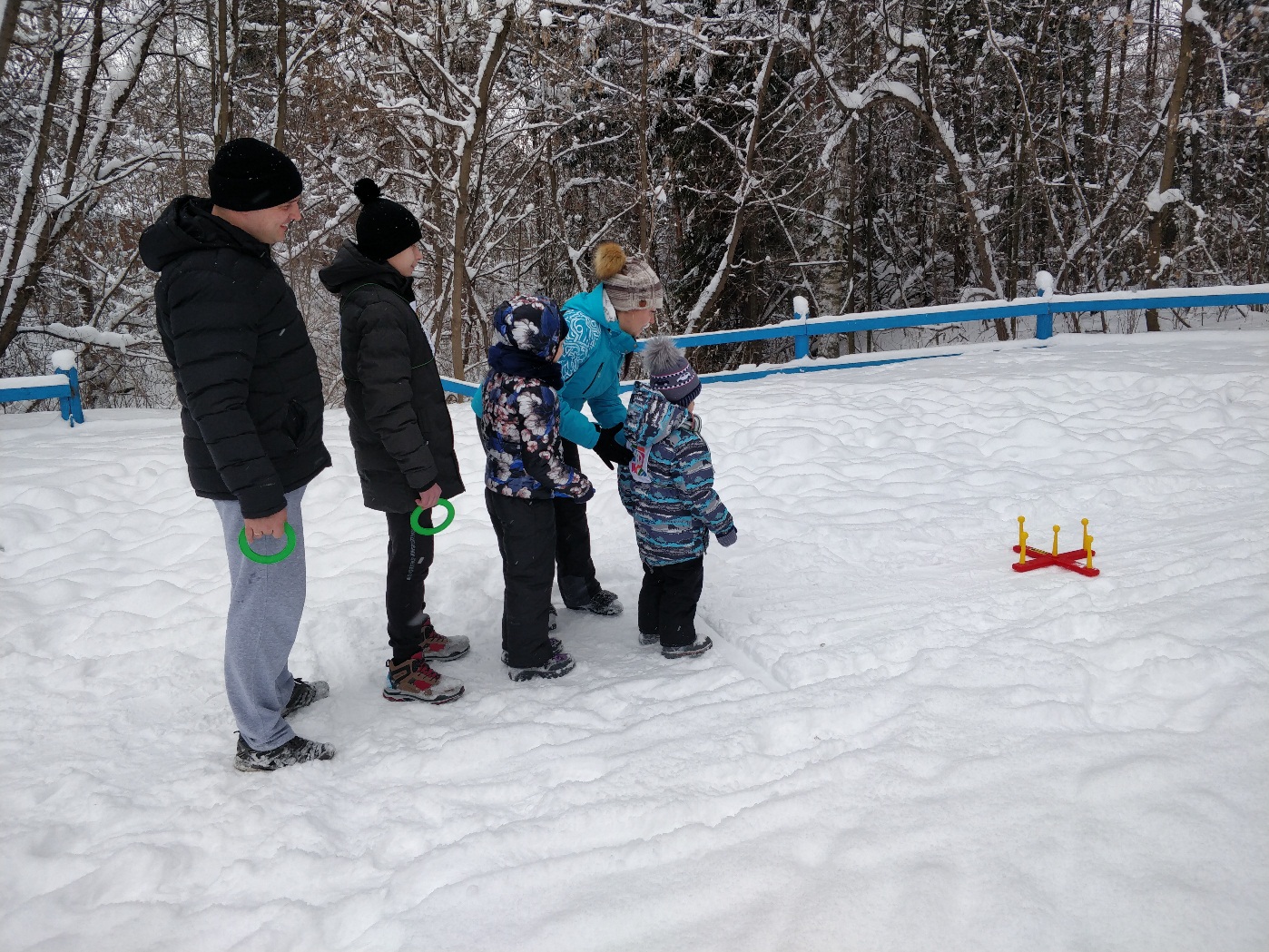 ЯНВАРЬ «Игры в семье»
ЯНВАРЬ СПОРТИВНЫЙ ПРАЗДНИК В ФОКе «Зимняя спартакиада»
ФЕВРАЛЬ «Папа – лучший друг»
СПОРТИВНО – МУЗЫКАЛЬНЫЙ ПРАЗДНИК, посвященный 23 февраля  «Военные профессии»
ФЕВРАЛЬ «Бег ползунков»
МАРТ «С мамой веселей»
АПРЕЛЬ «День здоровья»
МАЙ Выставка рисунков «Мой спортивный воспитатель»